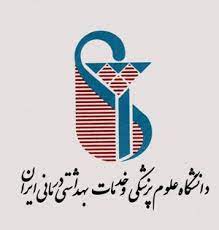 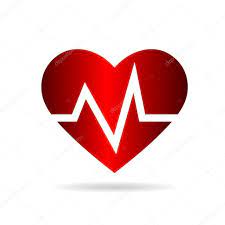 Practical Approach to Severe Hypertension
Sarah Taaghi MD
Cardiovascular specialist
Assistant professor of Cardiology
IUMS – Rasoul Akram Hospital
CASE 1
64 y/o female patient presented to the ED due to severe headache and blurred vision. 

Her initial BP : 150/95 mmHg
Now we face some important questions:
Reduce BP ?
If yes : How much?
How rapid?
Which drug?
Admit her ?
In which ward?
When to start oral medications?
Emergency VS Urgency
Hypertension emergency
Increased BP ( any level!) with HMOD



HMOD : HTN mediated organ damage
Target organs :
Retina  papilledema , hemorrhage , cotton wool spots 
Brain Encephalopathy, Ischemic stroke , Hemorrhagic stroke
Heart pulmonary edema , ACS 
Large arteries  Aortic dissection 
Kidneys  AKI
Step 1
Acute, ongoing target-organ damage is present?

If Yes ? :
 
This is HTN emergency , admit to ICU
Common test
Both arms BP
Fundoscopy 
12 leads ECG
CBC , Cr , Electrolytes ,UA
Cardiac biomarkers (if  ACS is suspected) 
brain CT (if  head injury, neurologic symptoms, hypertensive retinopathy, nausea, or vomiting are present)
Aortic CTA or TEE (if aortic dissection  is suspected)

Rapid  BP lowering  need  not  be  delayed  in  such  patients  while  awaiting  the  results  of imaging
So in our case
Headache
Blurred vision 
BP : 160 /100
So …Hypertensive Retinopathy
Step 2
How quickly should the blood pressure be reduced? 
What is the blood pressure target during this time period? 



Rapid BP lowering to a level below lower limit brain autoregulation may result in CNS dysfunction due to cerebral hypotension
ACC/AHA  guidelines 2017ESC 2018
Reduce  max 25 % of MAP in the first hour 
Then to 160/110 mmHg over next 2-6 h
Then to the normal over next 24-48 h
MAP : SBP + 2 (DBP) / 3

160 + 200 : 360 /3 : 120

25% : 30 mmHg
Braunwald’s heart disease 12th edition
Reduce  max 10-15 % of MAP in the first hour 
A further 10-20 % during the next hour (total 25%)
Initiate oral Tx in the  8-24 h
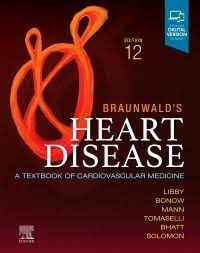 Step 3
First line treatment ?

It depends on the setting…
In hypertensive crisis with retinopathy
Choice : Labetalol
 
Alternative : Nitroprusside

Off label : TNG
Labetalol
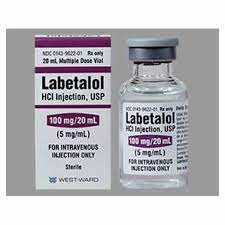 B blocker (1 &2 ) + alfa blocker :

A )
	10 - 20 mg  over 2 min 
	Then 20 – 80 mg Q 10 min until goal
B)
	10-20 mg  over 2 min 
	Then 0.5 – 2 mg/min
Sodium Nitroprusside
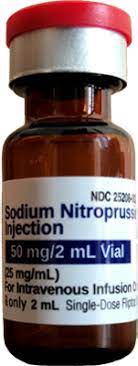 Start : 0.3-0.5 mcg/kg/min
 
	Q 5 min  add 0.5 mcg
	Up to 10 mcg/ kg/min ( just for 10 min) 

	but safe max dose is 2 mcg/Kg/ min
Nitroglycerin : TNG
5 – 10 mcg/min  increase 5 mcg , Q 3-5 up to 20 mcg

If no response  
		Increase 10 -20 mcg Q 3-5 up to 200 mcg
So in hypertensive retinopathy
ICU add
Brain CT
Reduce 25 % MAP in 1 – 2 hours
With Labetalol or Nitroperuside 
Initiate oral Tx in next 8- 24 h
CASE 2
55 y/o male patient presented to the ED due to weakness and  left sided side hemiplegia.
His initial BP was 195/130 mmHg 
Fundoscopy and ECG : Normal
The question  is 
in the setting of stroke, blood pressure management is just like previous case?
HTN emergency in the setting of ischemic stroke
In general

We do not reduce BP !!!
HTN emergency in the setting of ischemic stroke
If the patient is eligible for thrombolytic :

if SBP >185 and/ or DBP >110 mmHg 


Goal : in 1h reduce 15% of MAP
Choice of drug
Choice : Labetalol
 
Alternative : Nitroprusside
CASE 4
87 y/o female patient presented to the ED due to acute right sided hemiplegia with aphasia.
Her initial BP was 200 /110 mmHg  (no significant difference in both arms)
Recent GI bleeding
CASE 4
87 y/o female patient presented to the ED due to acute right sided hemiplegia with aphasia.
Her initial BP was 200 /110 mmHg  (no significant difference in both arms)
Recent GI bleeding
If the patient is not eligible for  rTpa :

BP should not be treated unless 
	SBP > 220 mmHg or DBP > 120 mmHg
What is the logic ?
Protecting ischemic penumbra
CASE 5
50 y/o male patient was referred to the ER due to sudden severe headache , Progressive weakness and decrease in level of consciousness.
He had no other symptoms or history of head trauma.

 BP : 230 / 140 mmHg 
GCS : 10
So …
Follow the rule of 25% ?
Or
 manage the BP just like ischemic stroke ?
Or ?
Blood pressure management in ICH
If SBP between 150 and 220 mmHg:

 Target of SBP : 140 mmHg
 Ideally within the first one hour
References:
Management of interacerebral hemorrhage: JACC focus seminar 2019
Up to Date
Braunwald’s heart disease ,12th edition
Blood pressure management in ICH
If SBP >220 mmHg:

 Rapid lowering of SBP to <220 mmHg 
 Gradually lowering SBP : 140 - 160 mmHg.
References:
Management of interacerebral hemorrhage: JACC focus seminar 2019
Up to Date
Braunwald’s heart disease ,12th edition
Drug choices
Labetalol
Esmolol
References:
Management of interacerebral hemorrhage: JACC focus seminar 2019
Up to Date
Braunwald's Heart Disease,12th edition
Blood pressure management in ICH
Nitroprusside and Nitroglycerin are typically avoided because they may increase intracranial pressure
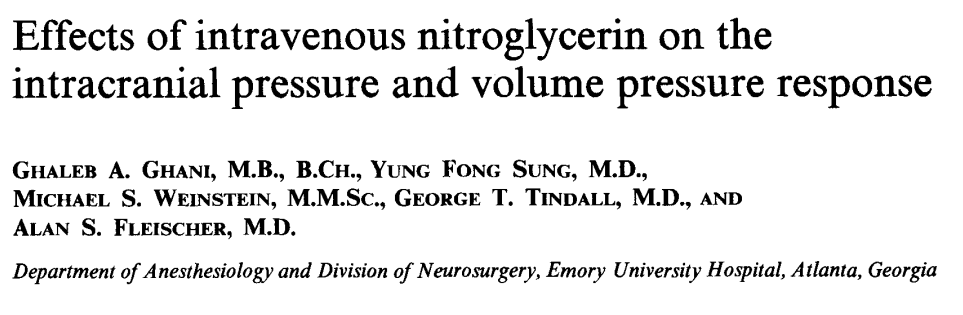 References:
Management of interacerebral hemorrhage: JACC focus seminar 2019
Up to Date
Braunwald's heart disease,12th edition
CASE 6
42 y/o female patient with PMH of BAV and HTN , presented to the ED due acute and severe back pain.

 Initial P/E :
Left hand was pulseless 
Diastolic murmur in Aortic site
Right hand  BP :160 /110 mmHg 
Left hand BP : 140 / 95 mmHg
Acute aortic dissection
Goal SBP: 100 to 120 mmHg within 20 minutes of diagnosis .

First IV  B blocker  (Esmolol , Labetalol, Propranolol, Metoprolol )         HR < 60  bpm
Then vasodilator (often Nitroprusside) is typically required to quickly  achieve  the  goal  BP.

Vasodilator  therapy  should  not  be  used  without  first controlling heart rate with beta blockade.
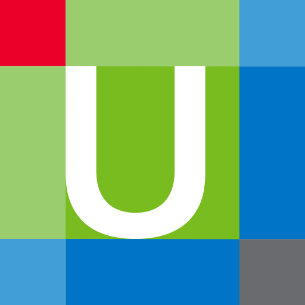 CASE 8
35 y/o pregnant lady present with proteinuria.
BP : 170 /100 mmHg
She has no symptoms .
Severe HTN in pregnancy
SBP > 160

Or 

DBP> 110
Target blood pressure
Reduce  MAP by no more than 25 % over two hours to achieve target BP of 130 to 150 mmHg systolic and 80 to 100 mmHg diastolic. 
DO NOT aggressively lower BP (eg, <120/80) in such cases as this may be associated with decreased uteroplacental perfusion.
After achieving the target blood pressure, close blood pressure monitoring should continue
For patients not in labor: 
Q10 minutes for the first hour
Q 15 minutes for second hour
Q 30 minutes for the third hour,
and then Q 1hour for four hours
Choice of therapy
IV Labetalol or hydralazine : first-line agent
Labetalol
IV labetalol for first-line therapy 
Asthma or maternal heart rate <50 bmp is a contraindication to use, whereas labetalol is preferred to other classes of antihypertensive drugs if the maternal heart rate >110 bmp
20 mg IV over 2 minutes followed at 10-minute intervals by doses of 20 to 80 mg up to a maximum total cumulative dose of 300 mg if  BP remains above target level.
A constant infusion of 1 to 2 mg/minute
If labetalol alone is ineffective, switch to hydralazine.
Hydralazine
Begin with 5 mg IV over 1 to 2 minutes
If  BP goal is not achieved within 20 minutes, give a 5 to 10 mg bolus
The fall in blood pressure begins within 10 to 30 minutes and lasts from two to four hours.

If a total cumulative dose of 20 to 30 mg per treatment event does not achieve optimal blood pressure control or heart rate exceeds 100 beats/minute, another agent should be used.
CASE 9
54 y/o male patient presented to the ED due to headache and high blood pressure. He was otherwise asymptomatic.
His initial BP was 210/130 mmHg 
Fundoscopy : Normal
Hypertension urgency
SBP ≥180 mmHg and/or DBP ≥120 mmHg
Asymptomatic
Mild headache can be present
Admit or follow up?
Admit :
High risk for acute cardiovascular events (eg, longstanding DM , known CAD or  prior  stroke)
Ideally : observed for a few hours to ascertain:

	  BP is stable or improving, 
	  indeed remain asymptomatic 
Then patient  can  be  sent  home  with  close  follow-up
Blood pressure reduction goal
Shorter-term  goal  reduce BP ≤160/≤100 mmHg. 
However, MAP should not be  lowered by more  than 25  to 30
% over the first several hours
Therapeutic strategies
Quiet room in which to rest. 
	30 min rest  fall in BP ≥20/10 mmHg in 32 %
	If this is not effective, antihypertensive drugs may be given.

2.   If high  risk  for  imminent cardiovascular events due  to severe HTN : known aortic or intracranial aneurysms, should have their BP lowered over a period of hours.
Rapid and aggressive antihypertensive therapy can induce cerebral or myocardial ischemia or infarction, or  acute  kidney  injury,  if  the  BP falls  below  the  range  at which  tissue  perfusion  can  be maintained  by autoregulation 
Mostly with sublingual  nifedipine, due to  an unpredictable and uncontrolled BP reduction as well as severe ischemic complications
Choices
Oral  
Captopril 
Amlodipine
Hydralazine 

follow-up  visit in the next one to two days.
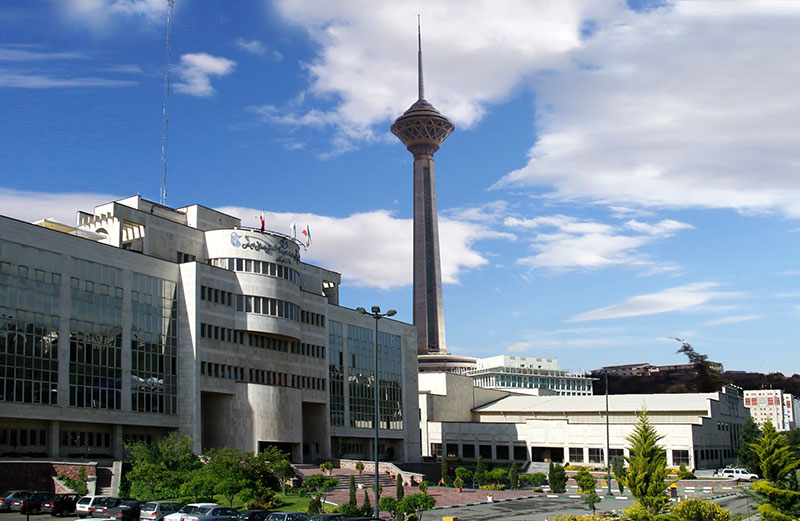 Thanks for your attention